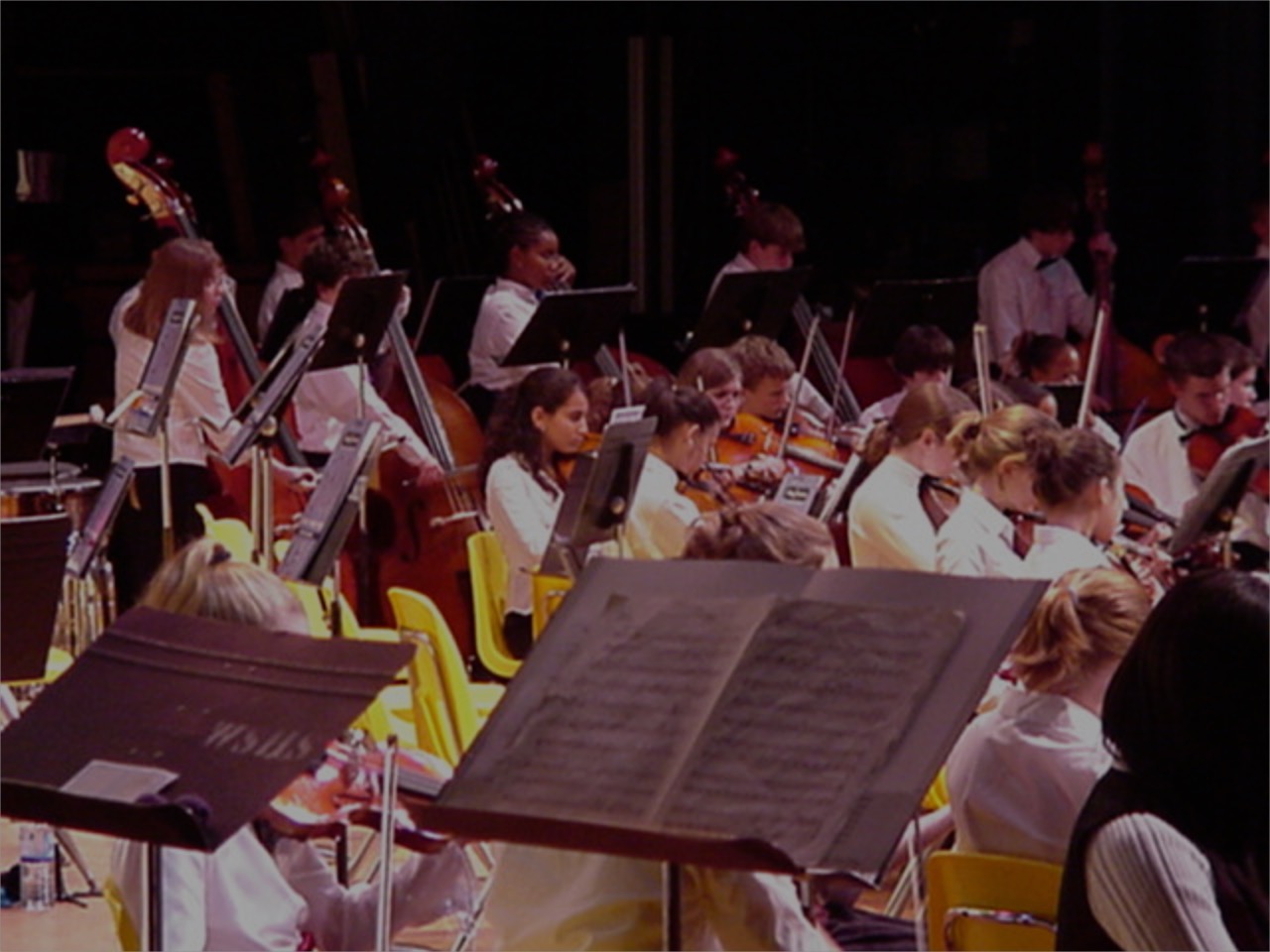 Now Prepare This! How to Tackle Orchestra Assessment
Michael Trowbridge, Retired Orchestra Director
Prince William County, Virginia -  Public Schools

Co-author of Measures of Success for String Orchestra pub. FJH

mtrowbridgebass@gmail.com
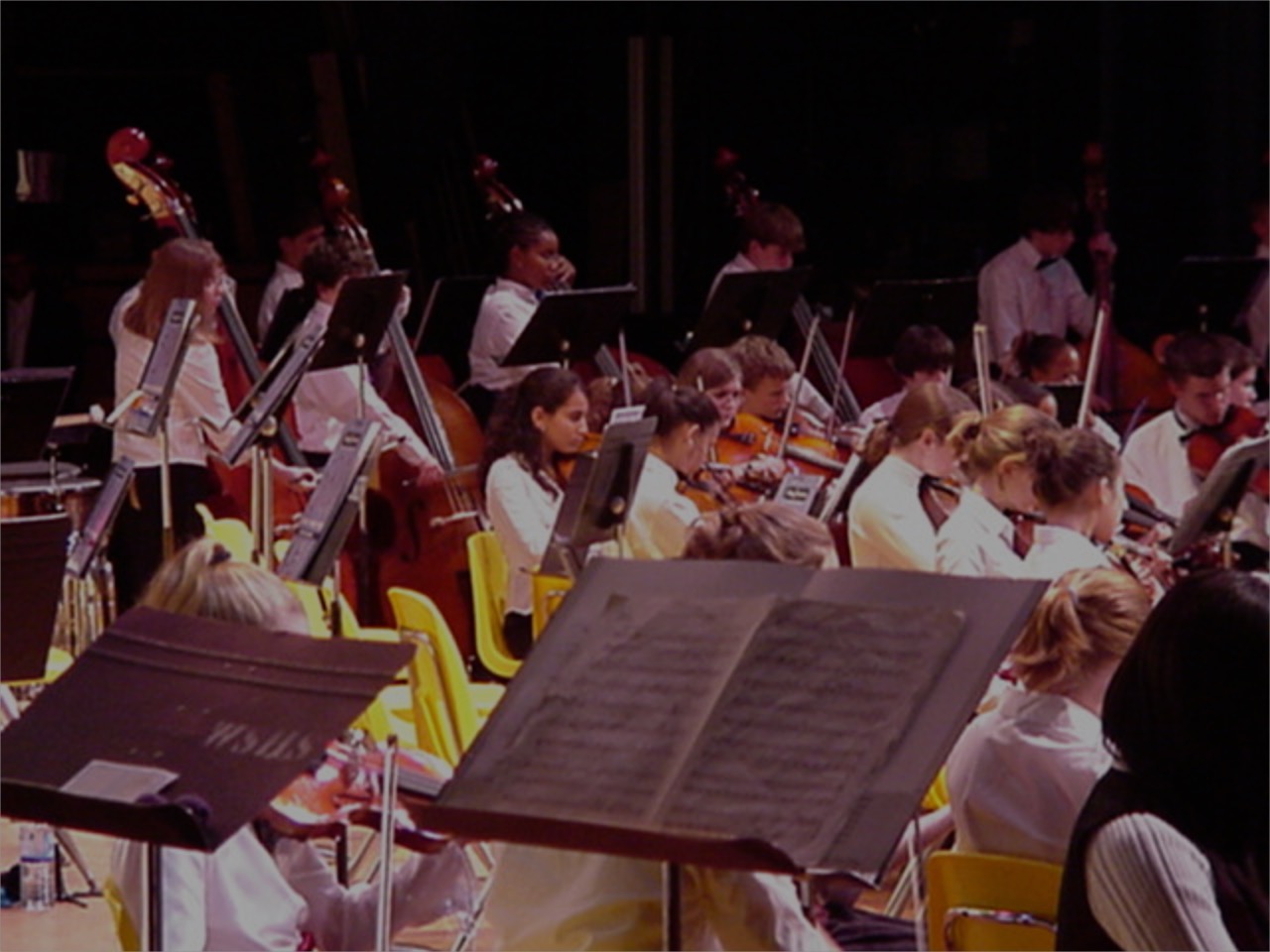 Trow’s Basic Rules for Assessment
Read the “rules”
Check “the” list
Buy early
Correct arrangement? 
The right fit for your orchestra
Yeah … the kids like it, but …
I love this piece, but …
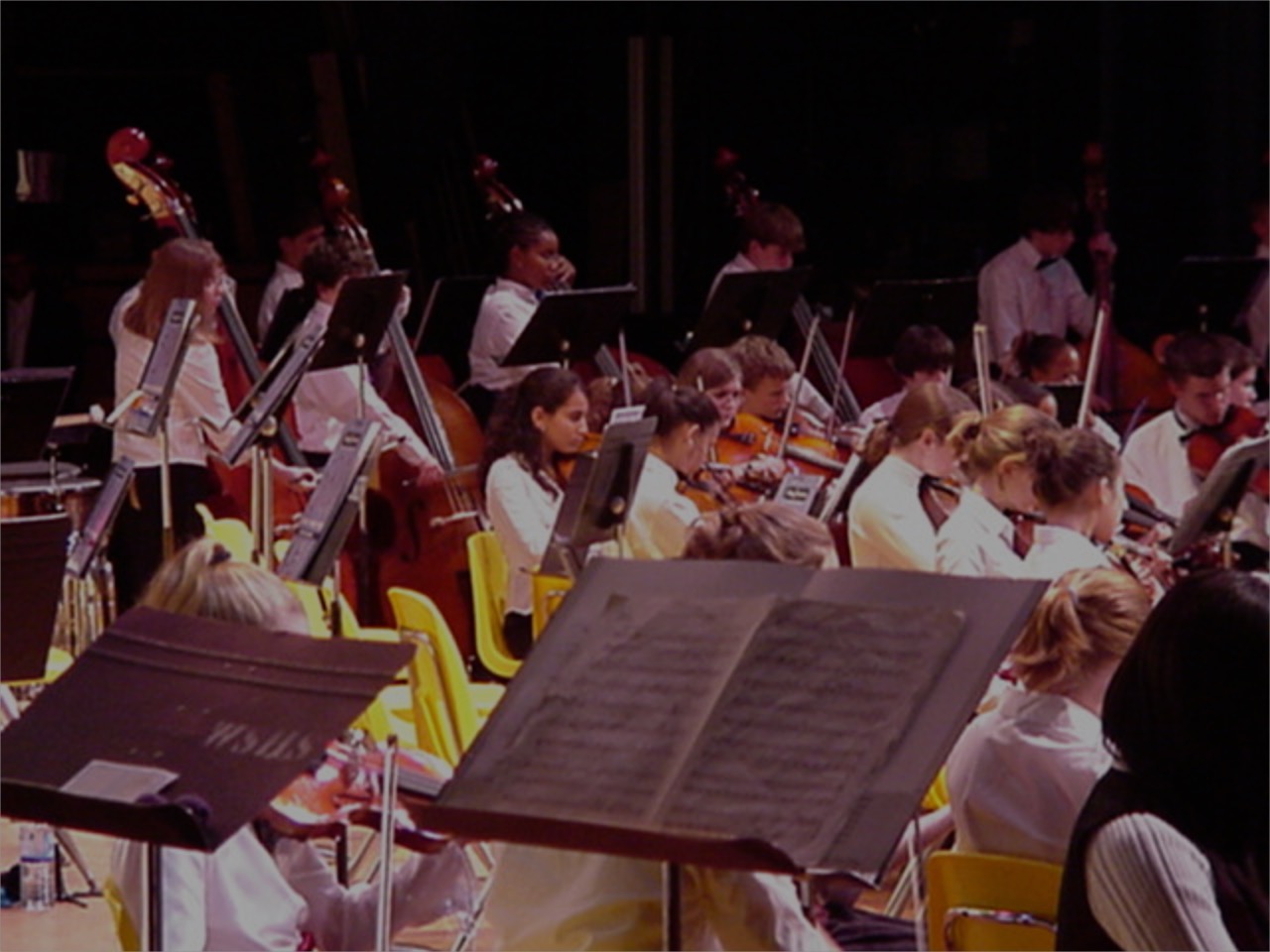 Trow’s Basic rules continued...
No Mozart
No Mendelssohn String Symphonies
No Fugues
Not all year long 
All year long
Trading places
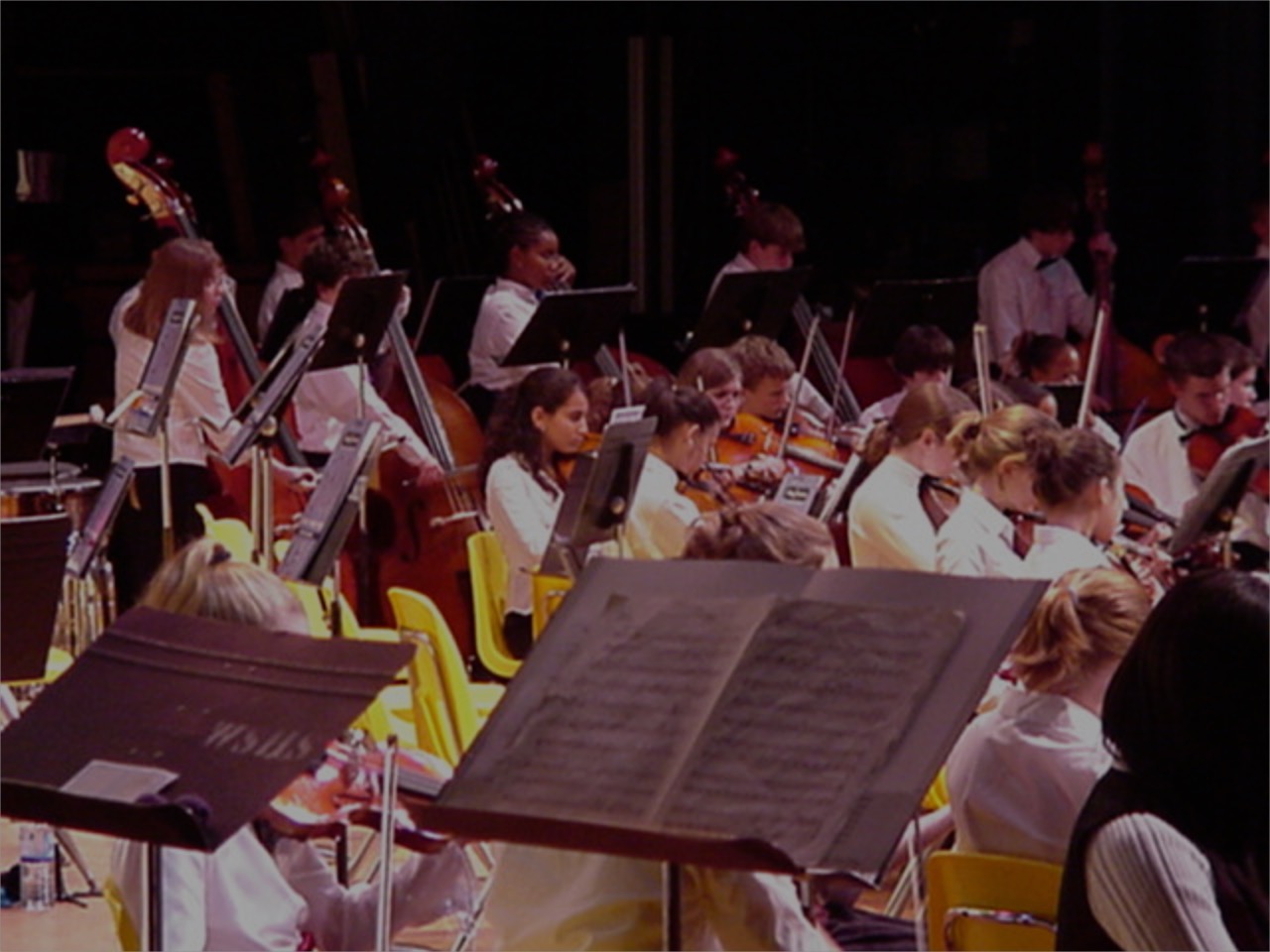 Yikes even more of Trow’s rules!
The final say
Not the time to “try” something “new”
 Worth the time
 Don’t wait for the details
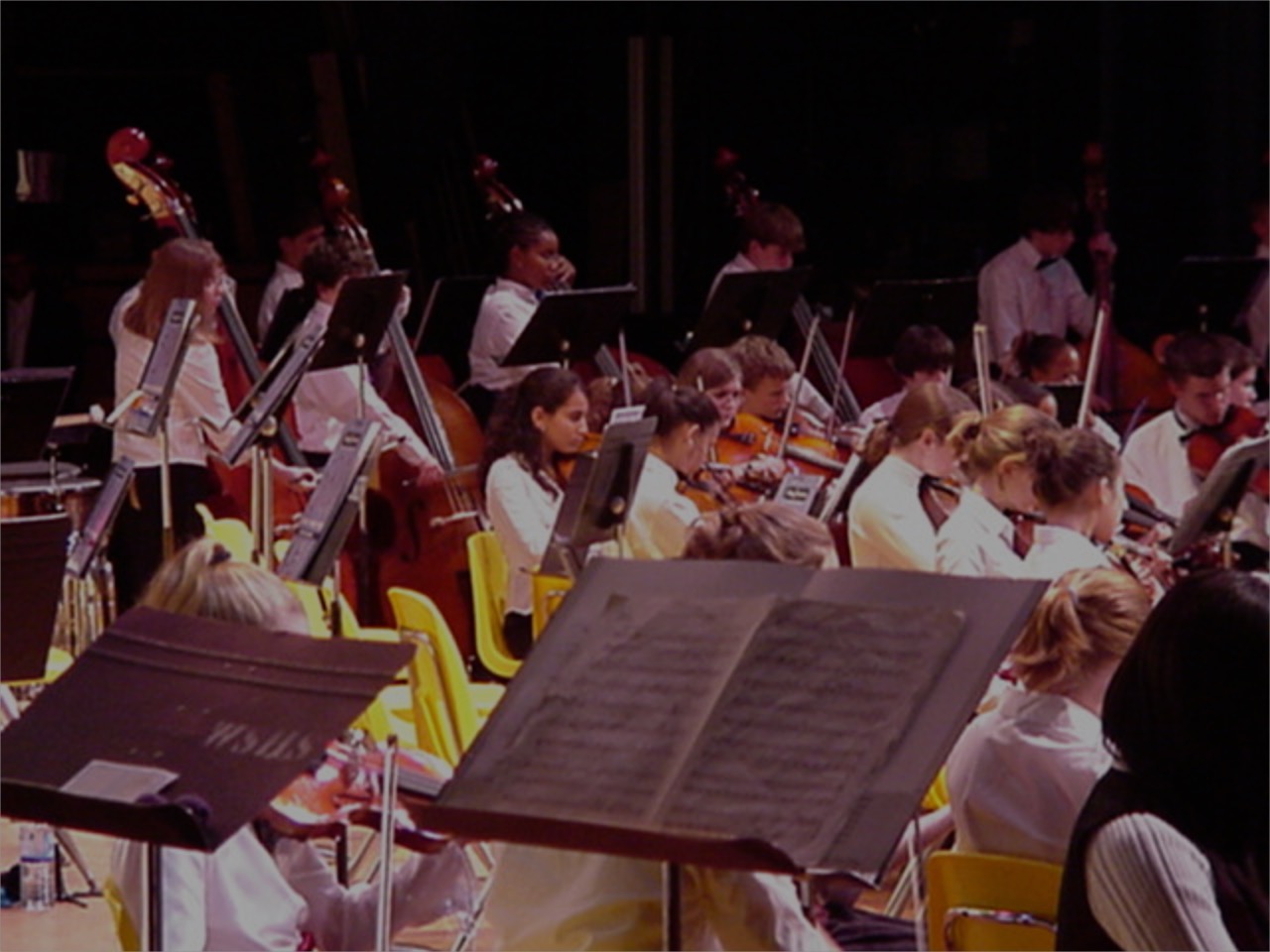 Preparing Music for Assessment
Start in September
“The middle section”
Invite others in
Recordings are your best friend
One position extended scales 
Share the music
Move ‘em around
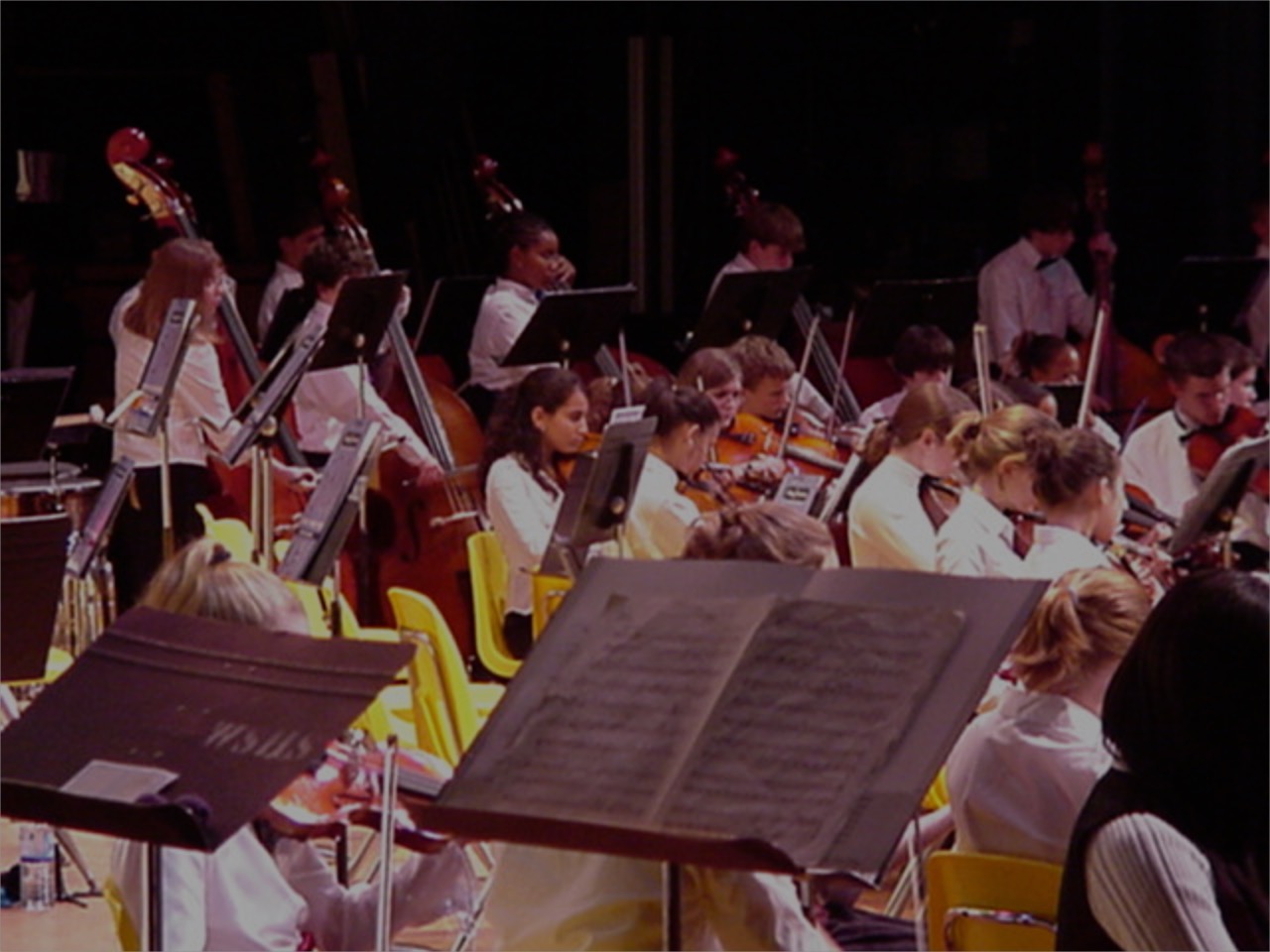 Prep continued…
Turn things around
Send your 1st chairs “out”
After school
Help the bass player
Keep it short 
Why did you play
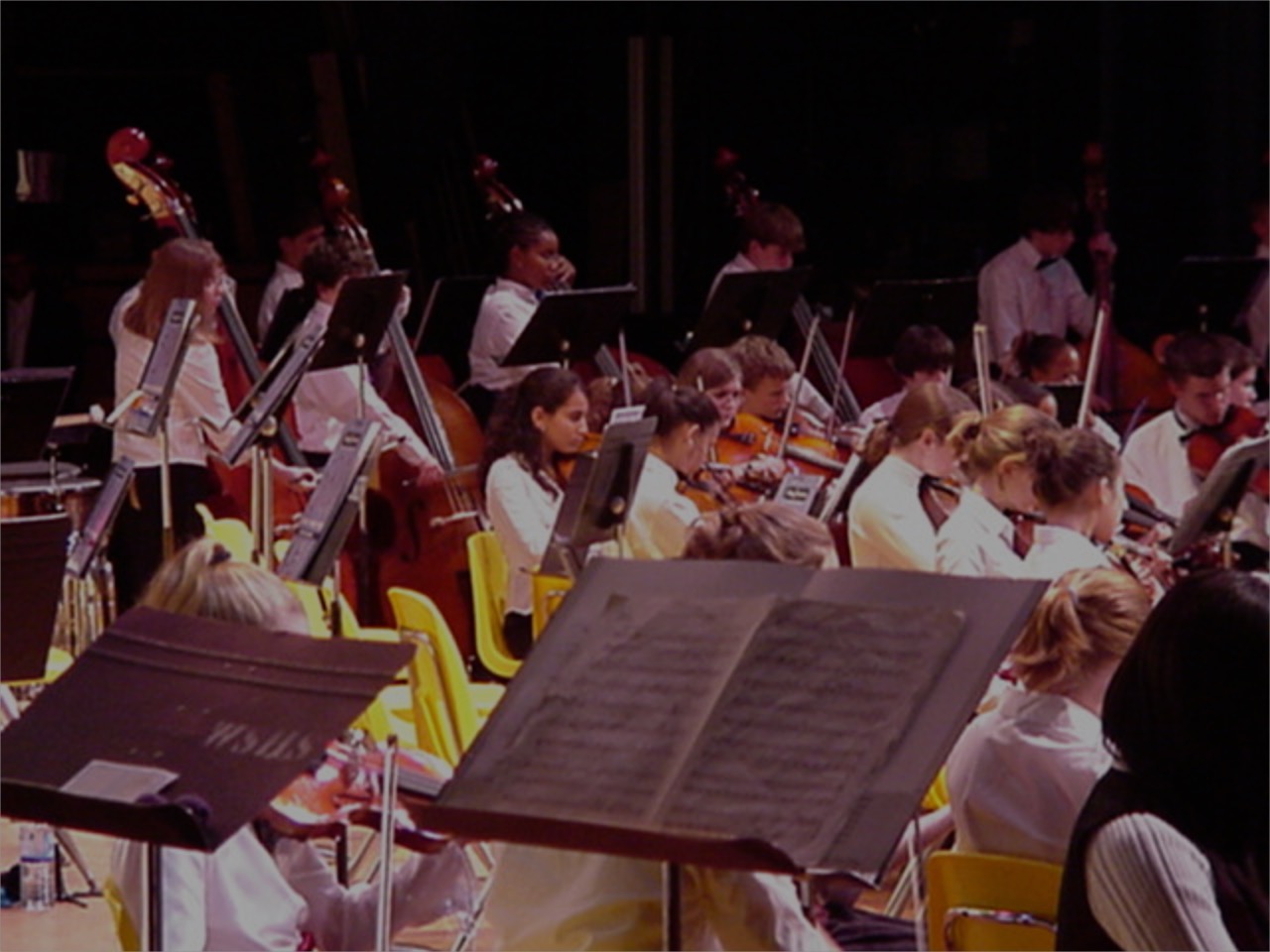 Selecting Music
Started years ago
Read the comments
Break it down
Middle section
Music selection form
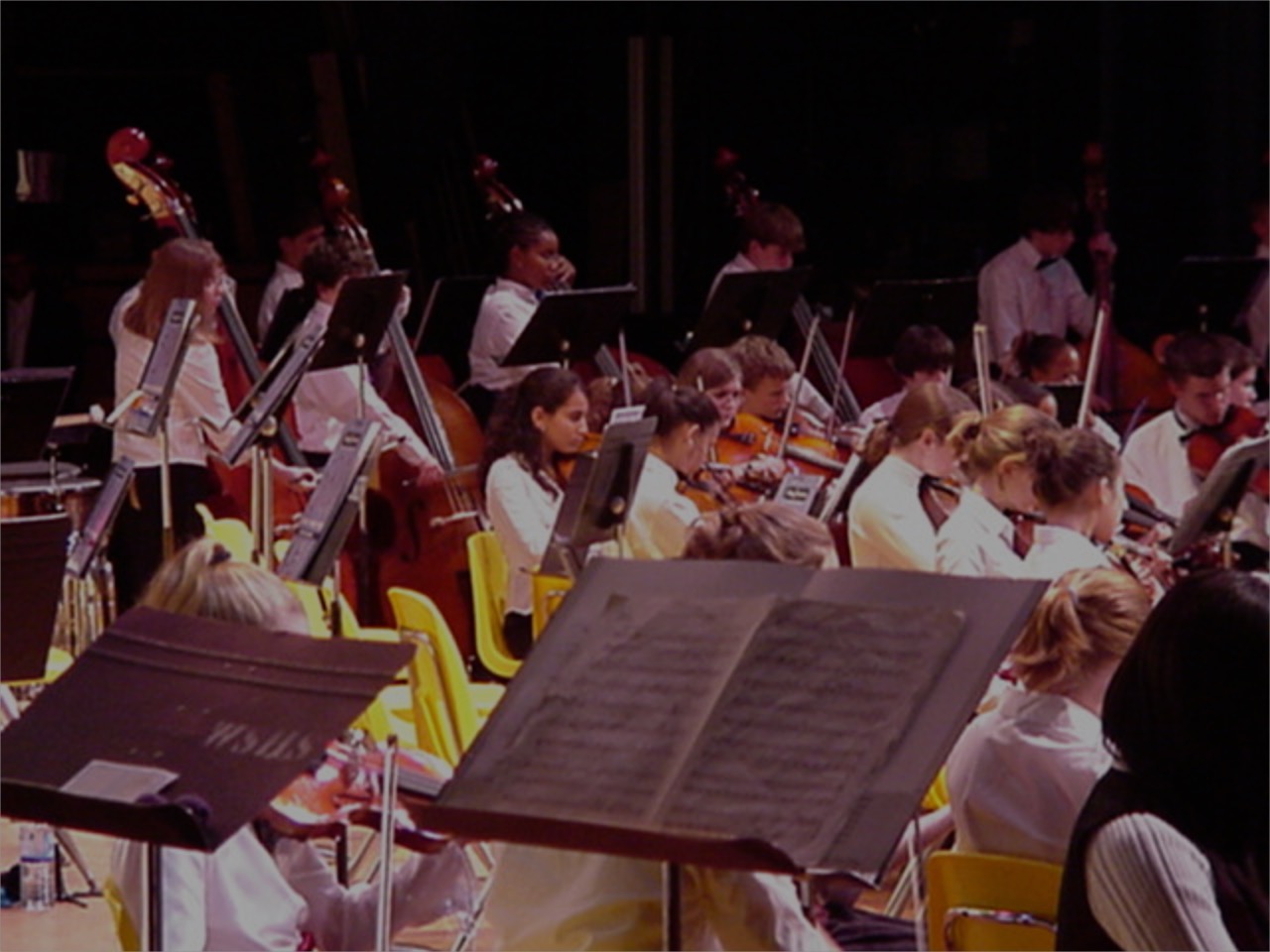 The Pre-Assessment Concert
The best prep
Two weeks
Fix it
Get on stage
Invite your friends
Get an adjudicator(s)
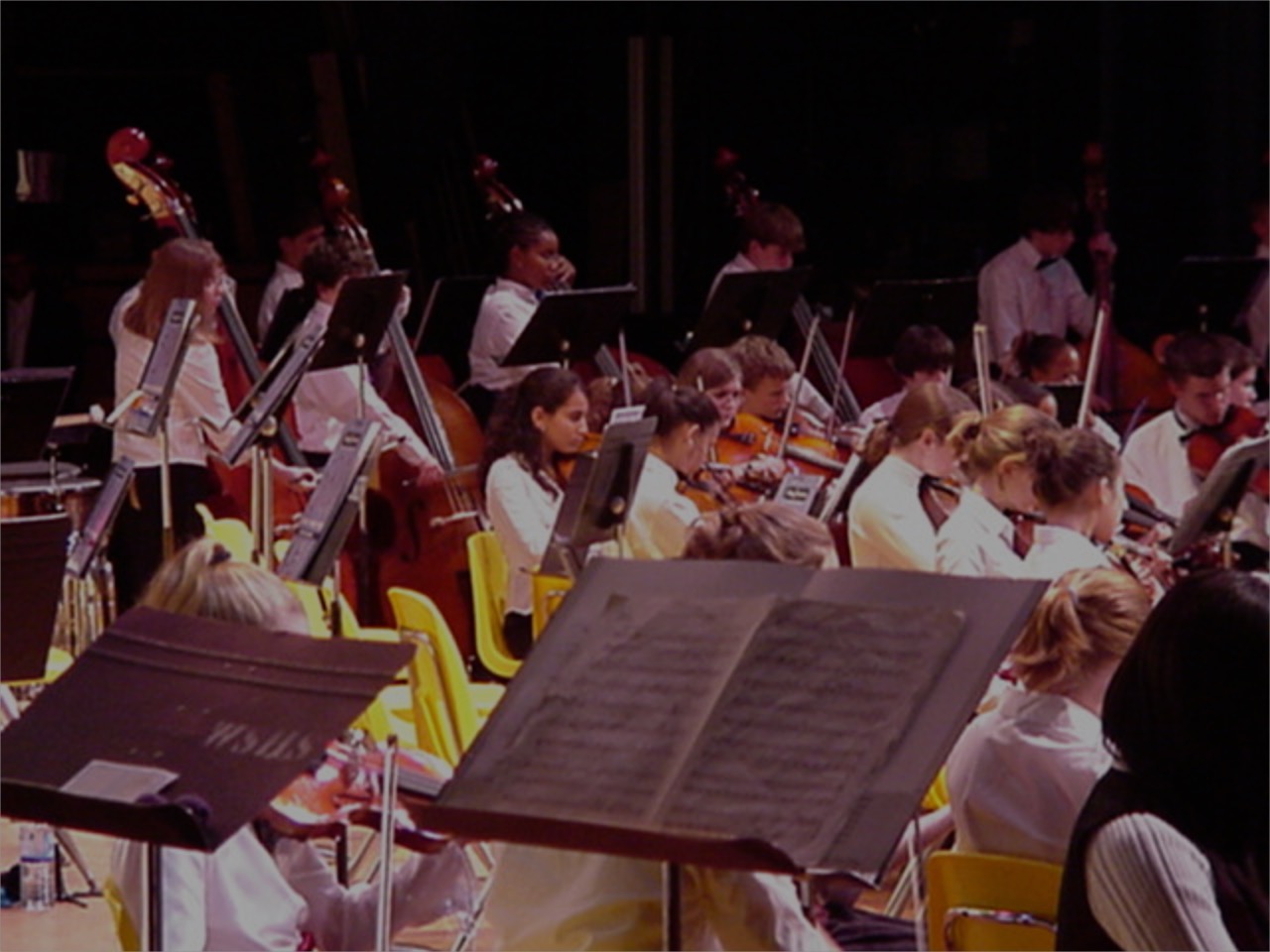 Sight Reading
Read the rules

Sight read all year long

Talk through the piece

Students chip in

Practice the routine
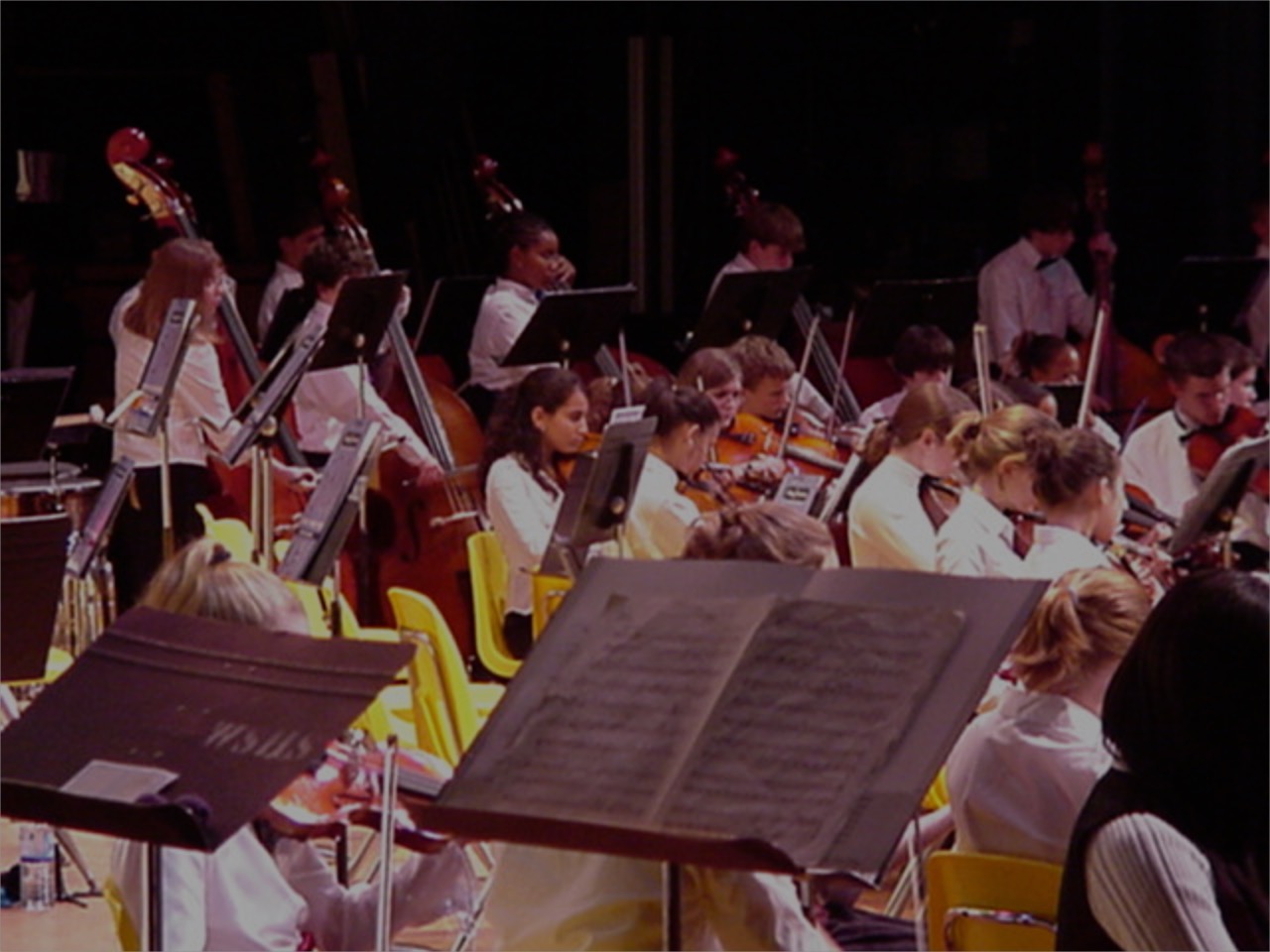 Sight reading continued...
“A Treasury of Scales”
 Rhythm  books
 Method books
 Move ‘em around
 Cue your students
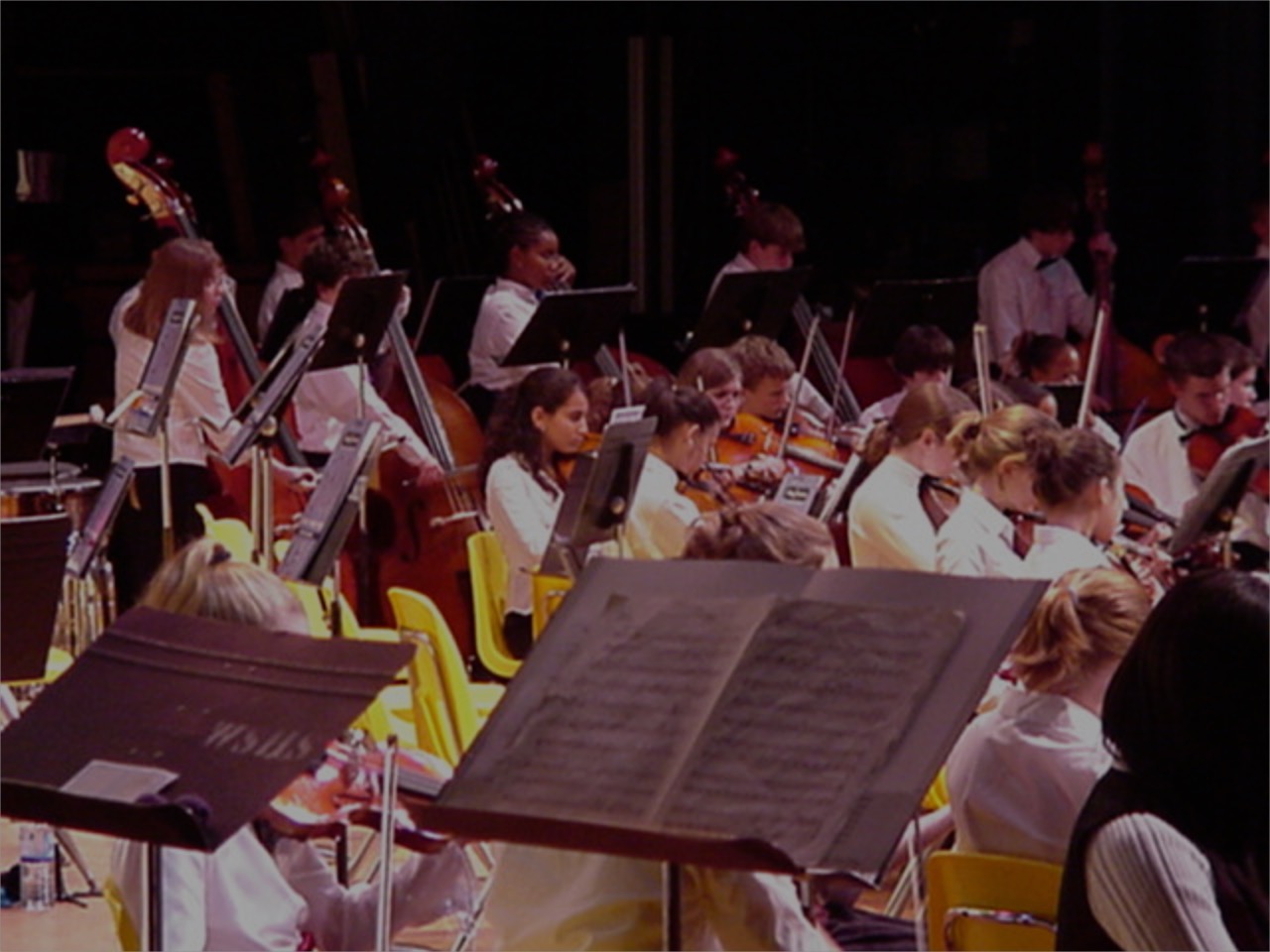 An inexperienced teacher sees this….
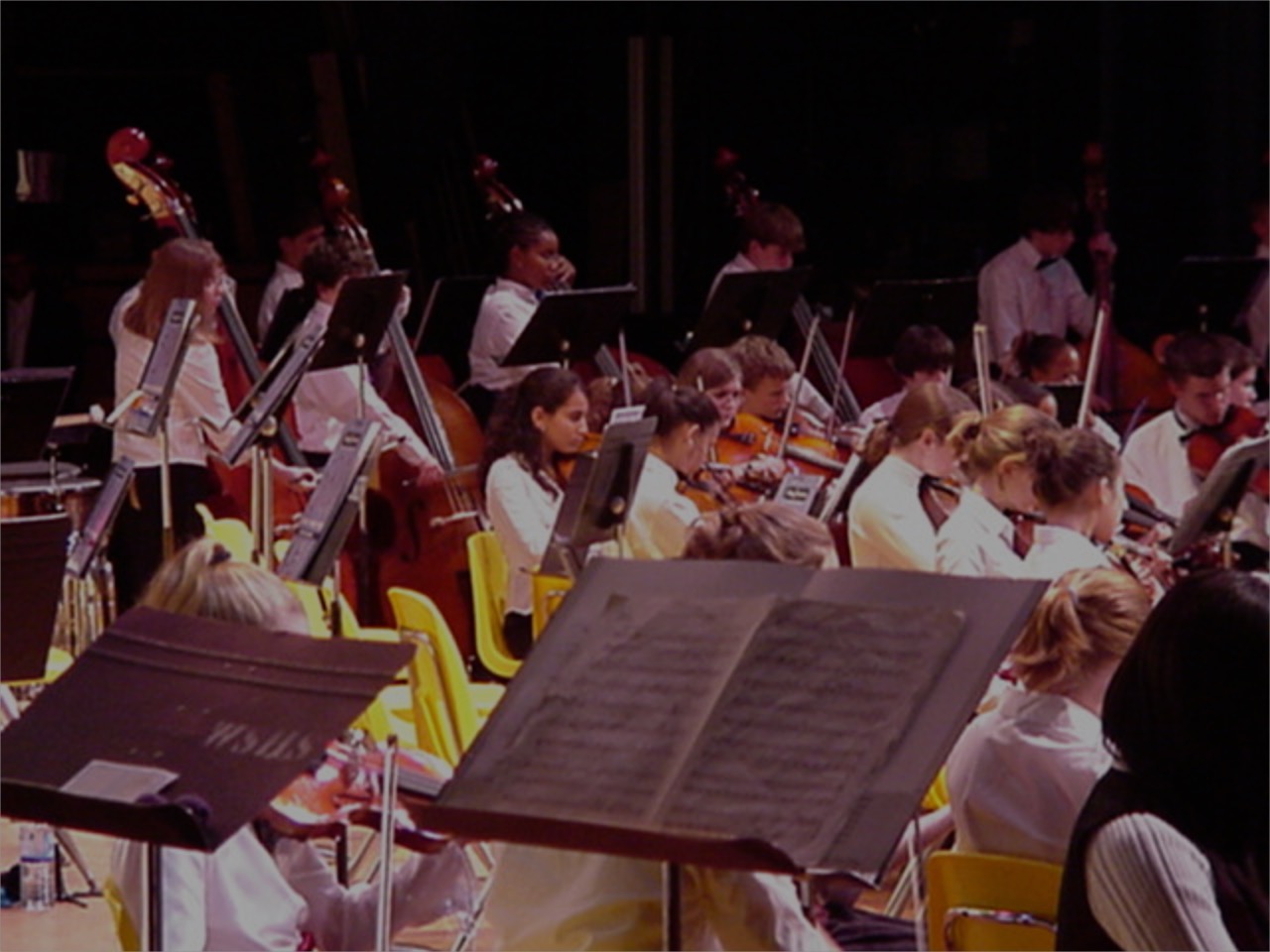 An experienced teacher sees…
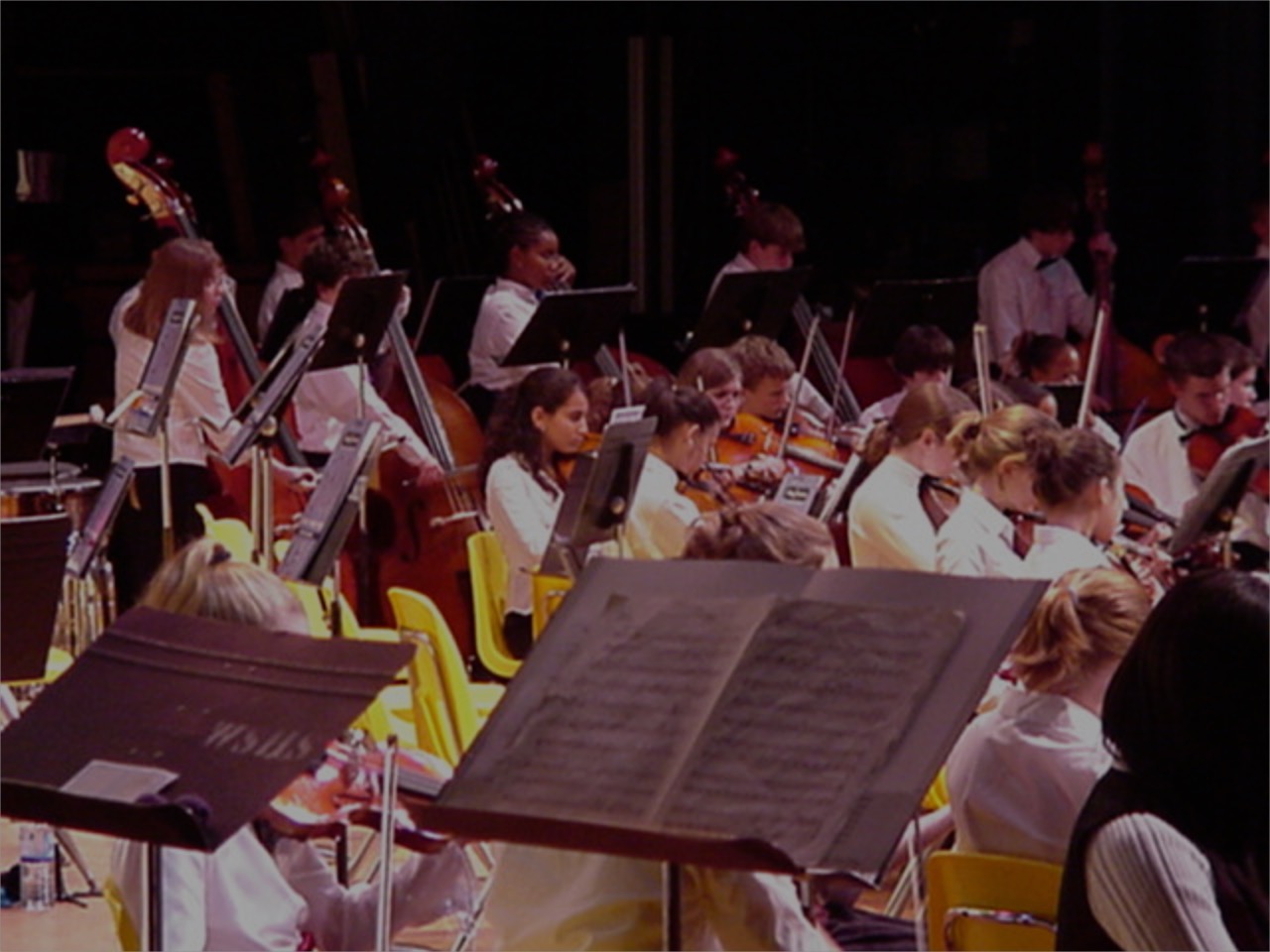 The Warm Up
Successful
Comfortable
Done after the first note
Bach
Focus on tone and pitch
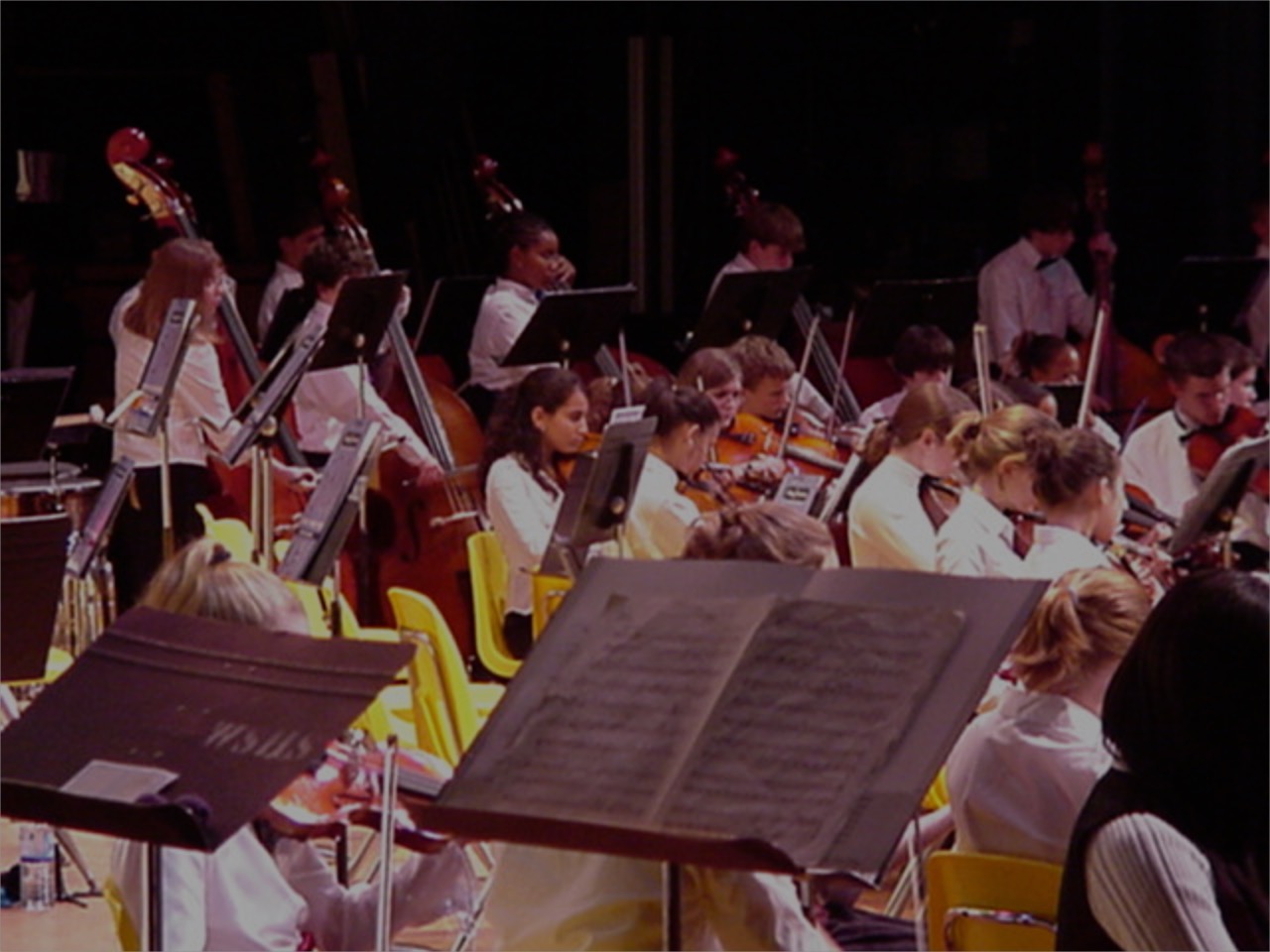 The Warm Up - continued
Shorter piece
Less time
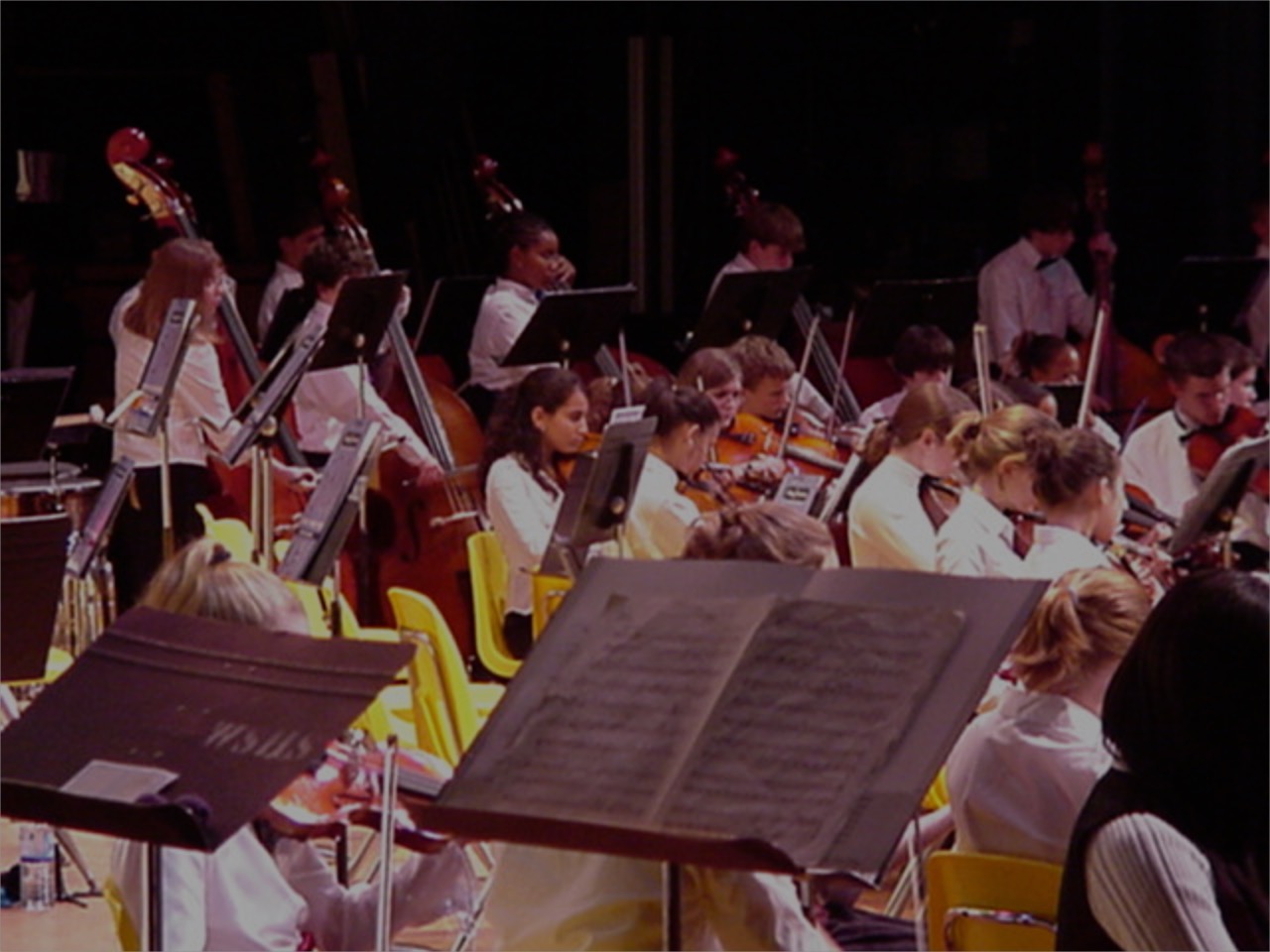 Last thoughts ….
Use the entire year to prep
Use recordings 
Kids want to play
Don’t worry……. It’s only assessment!
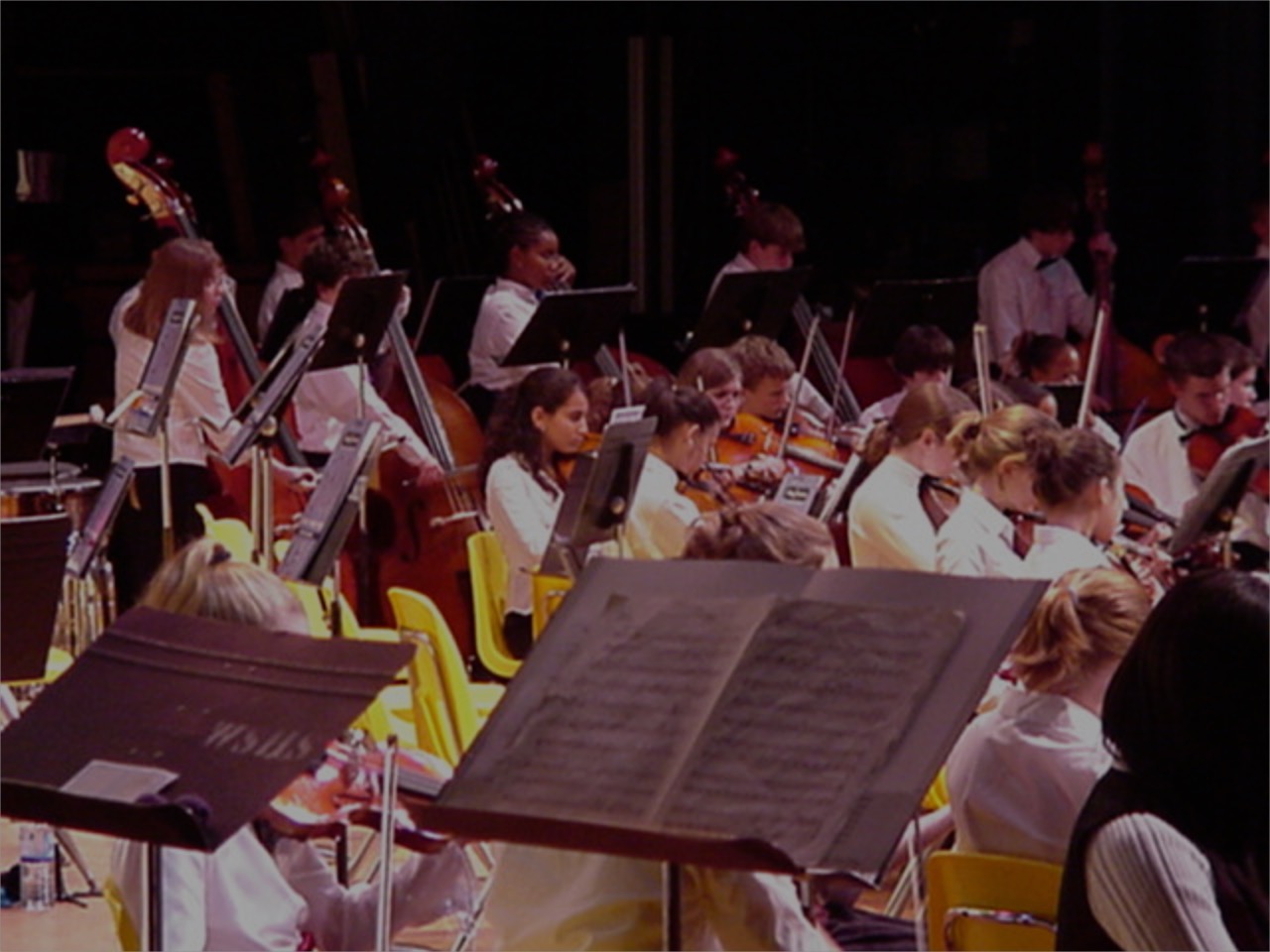 Contact info
Down load Power Point file of this session and notes from:
mtrowmusic.com
mtrowbridgebass@gmail.com